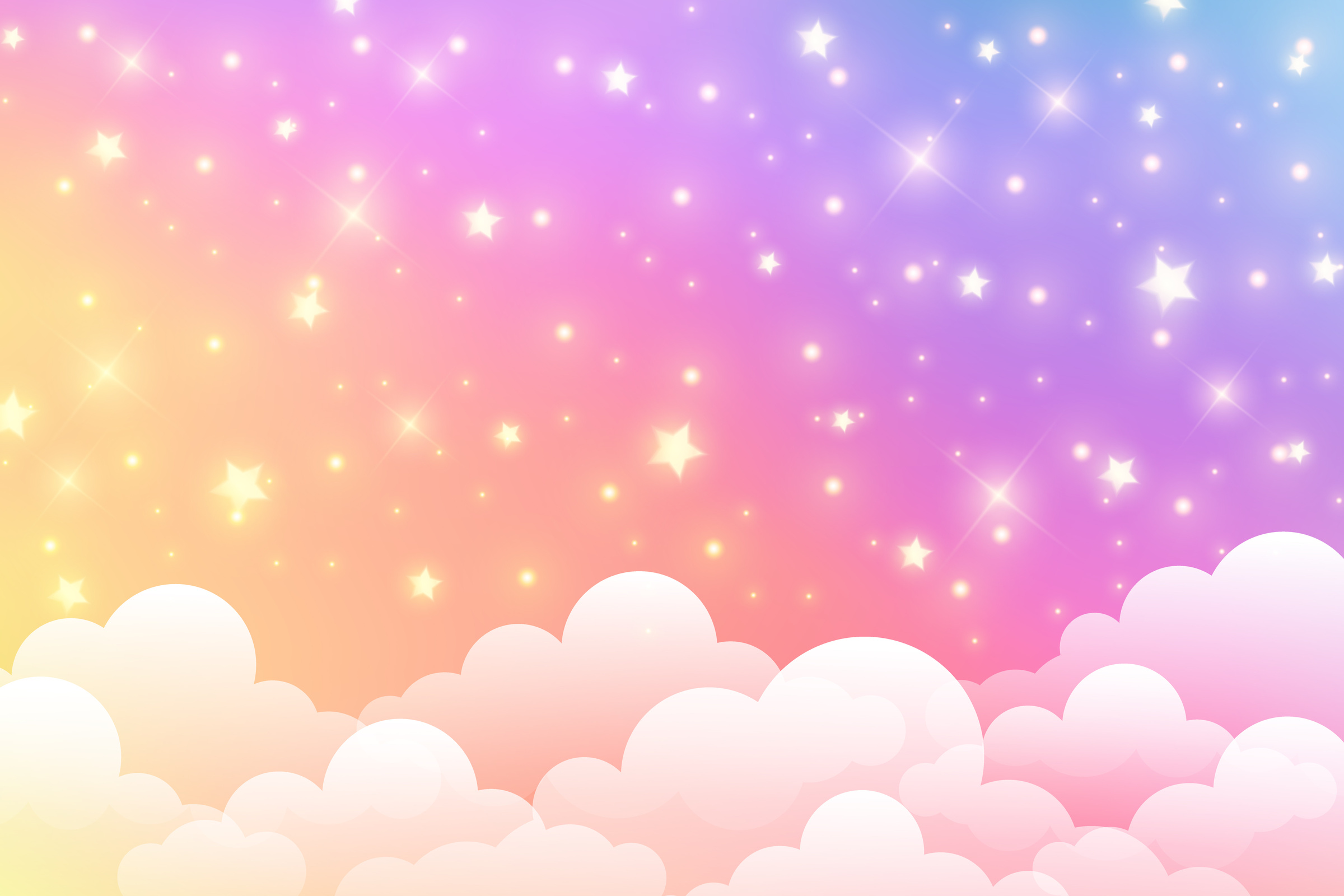 (Tiết 1)
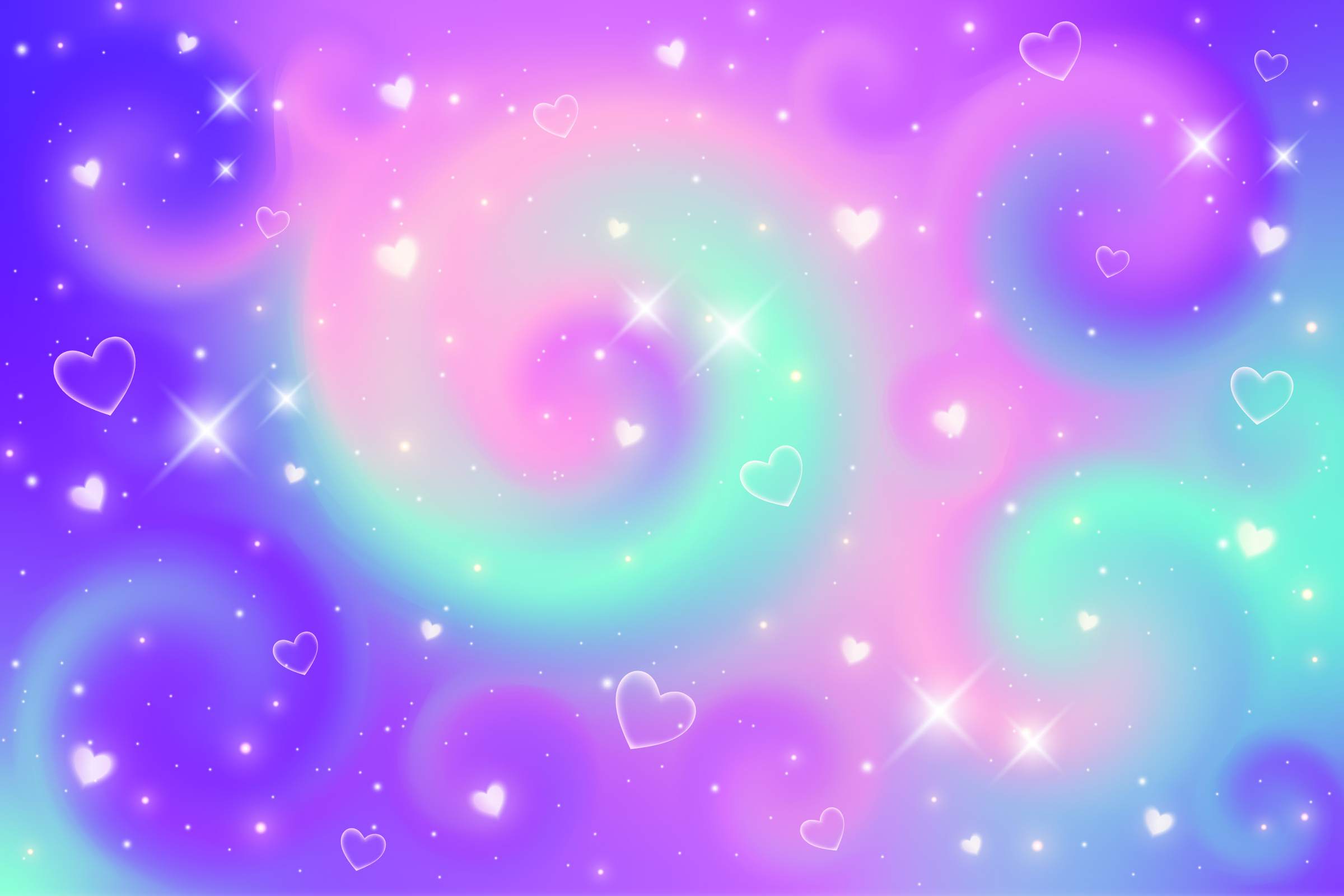 KHỞI ĐỘNG
KHỞI ĐỘNG
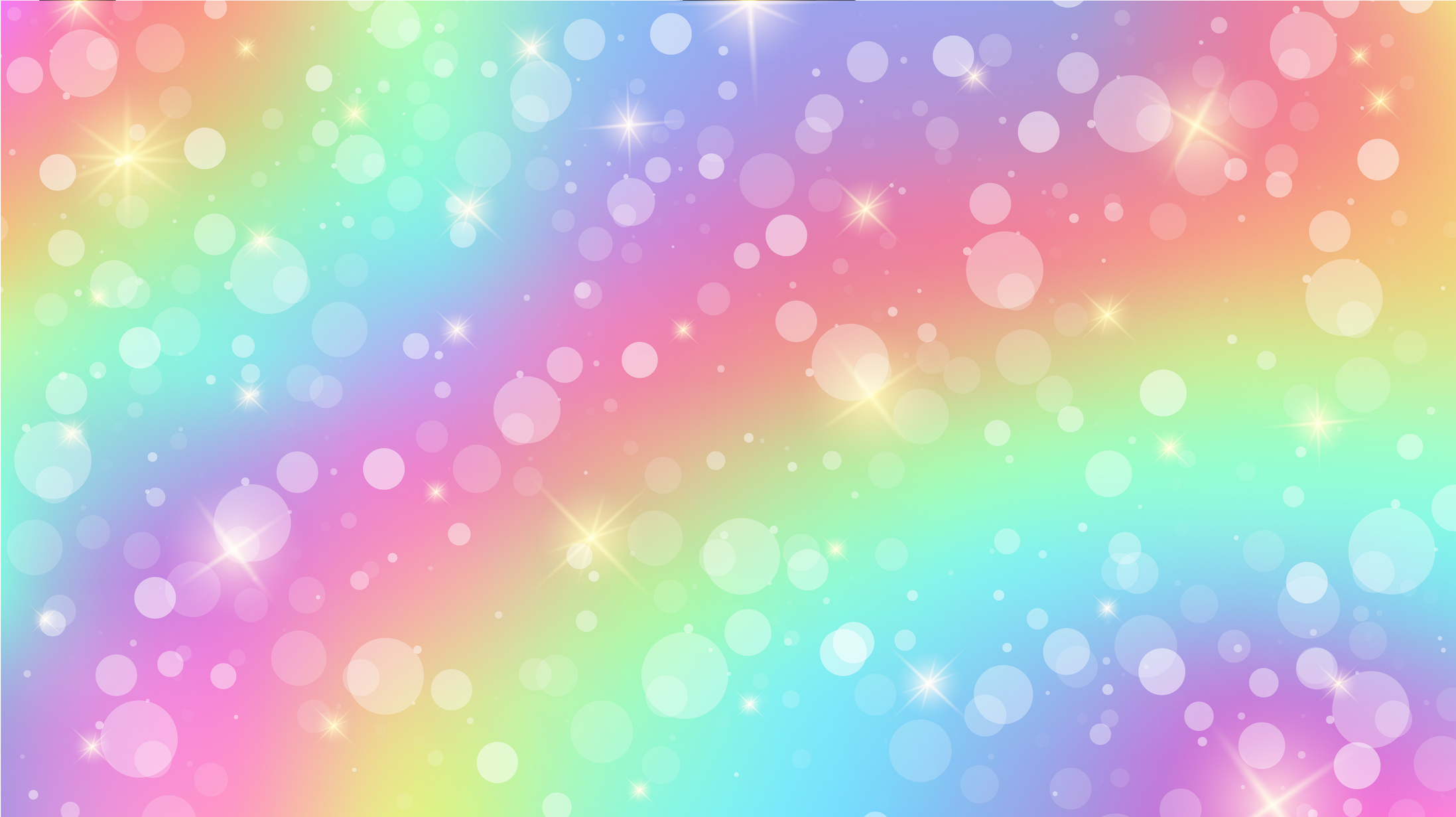 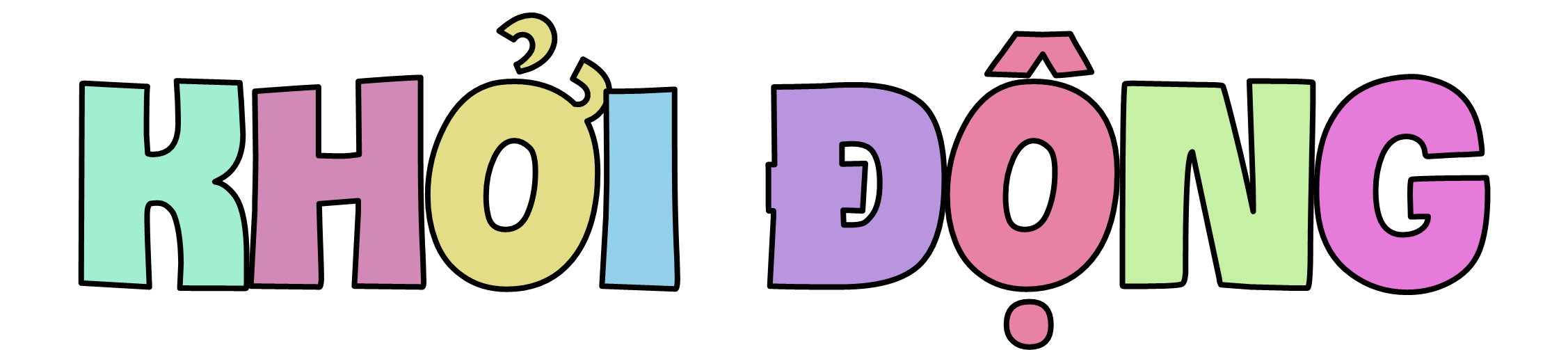 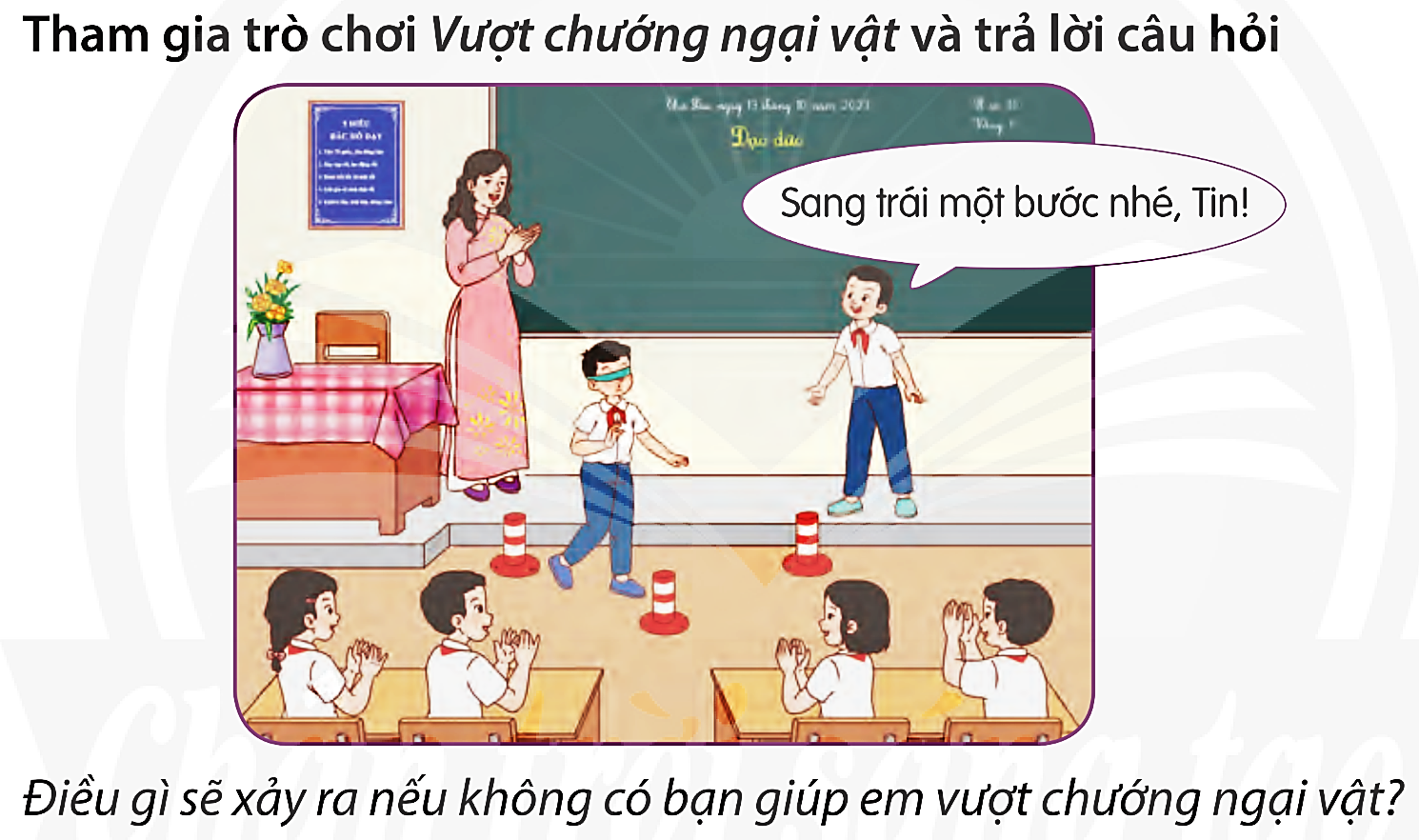 KHỞI ĐỘNG
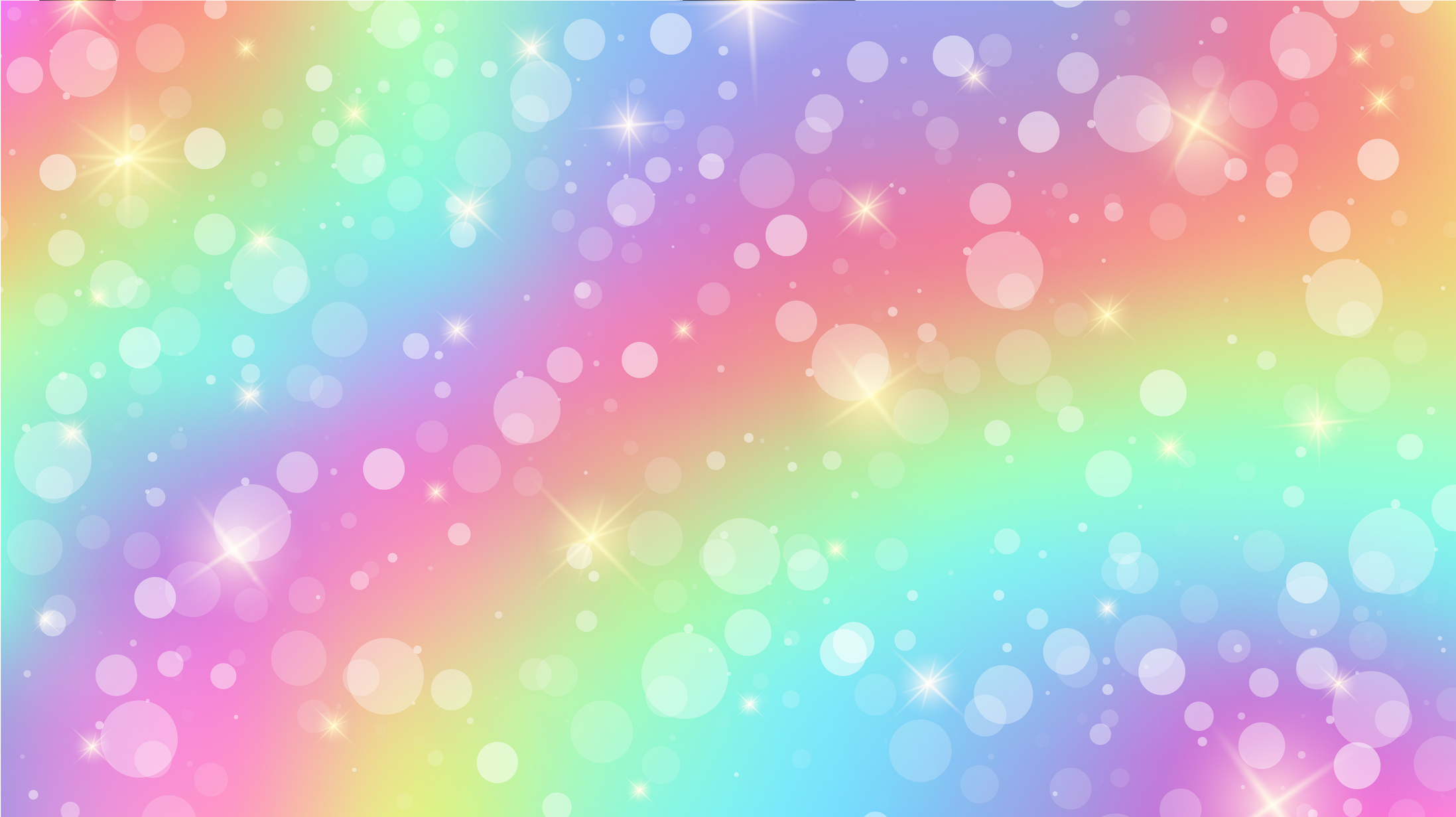 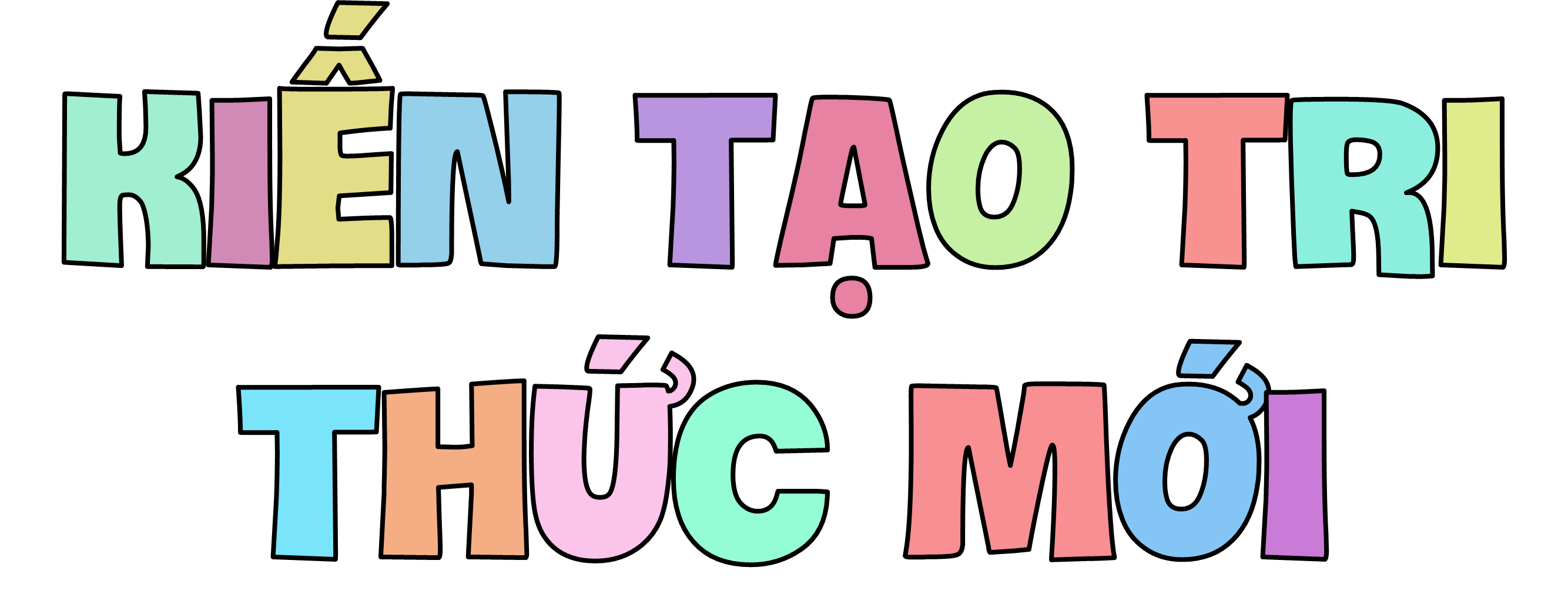 1. Quan sát tranh và nêu biểu hiện của sự cảm thông, giúp đỡ người gặp khó khăn.
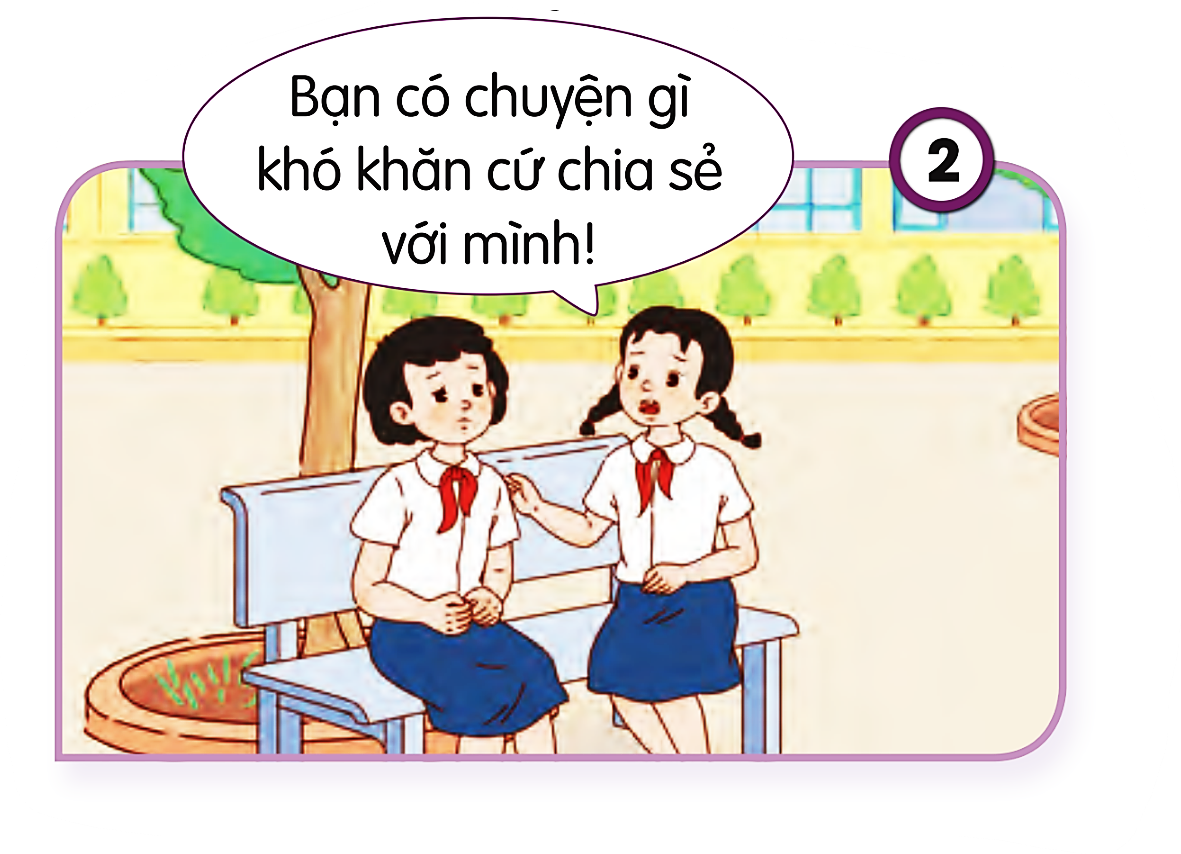 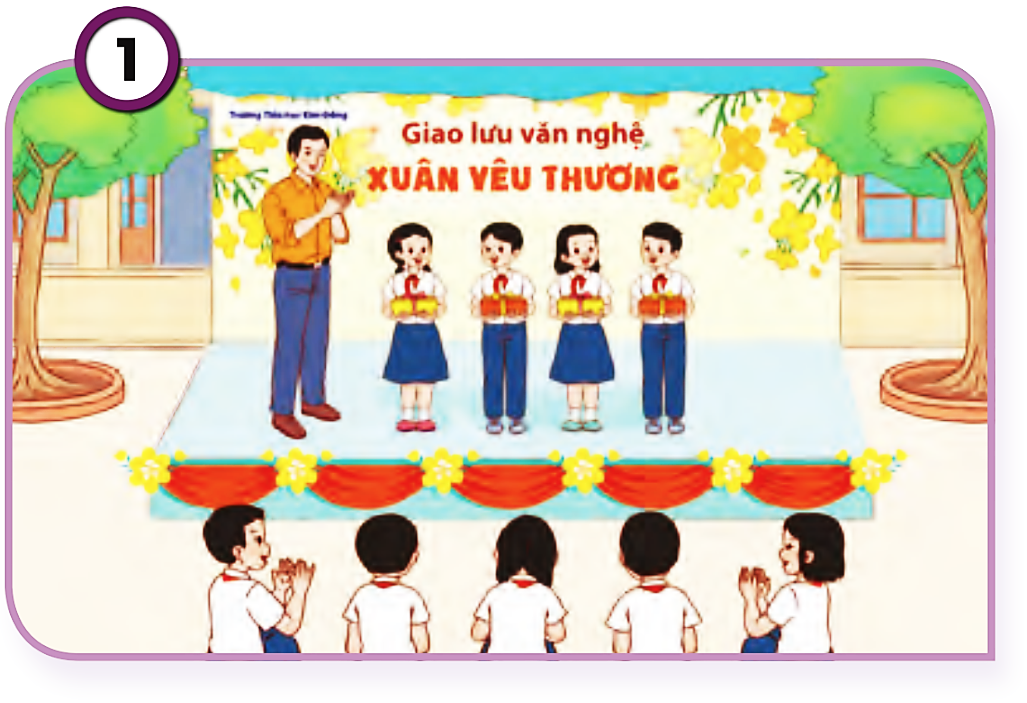 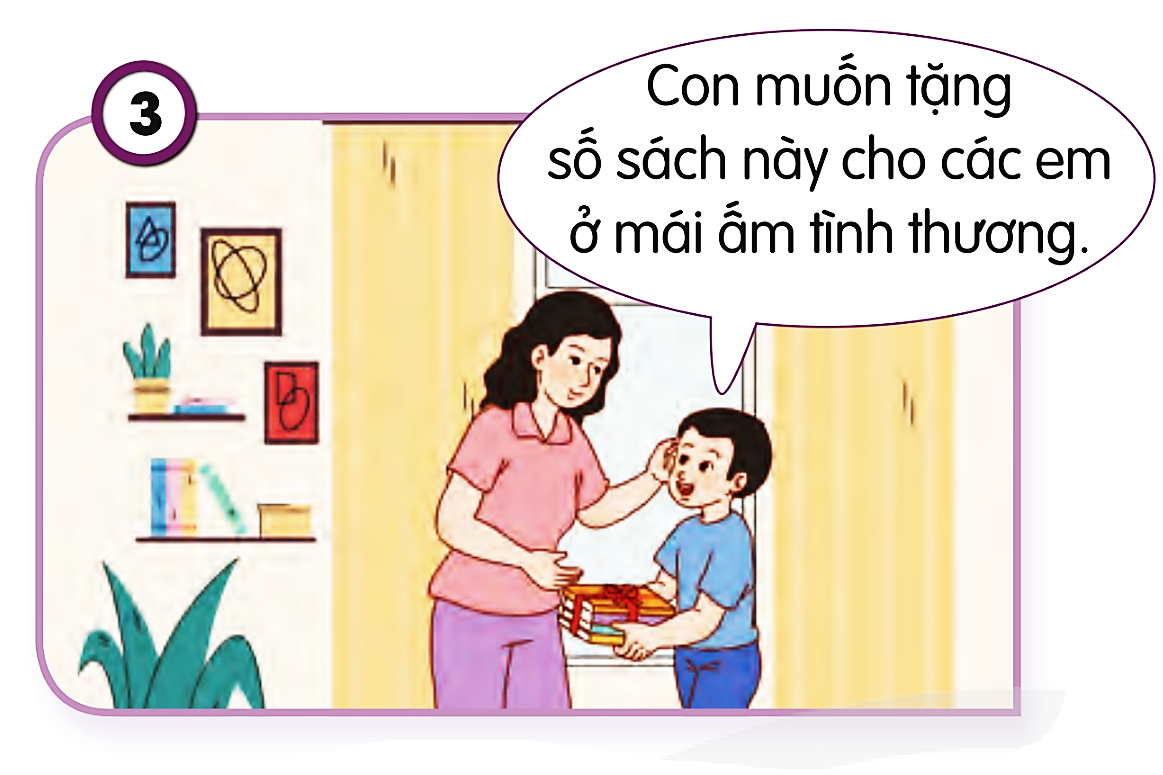 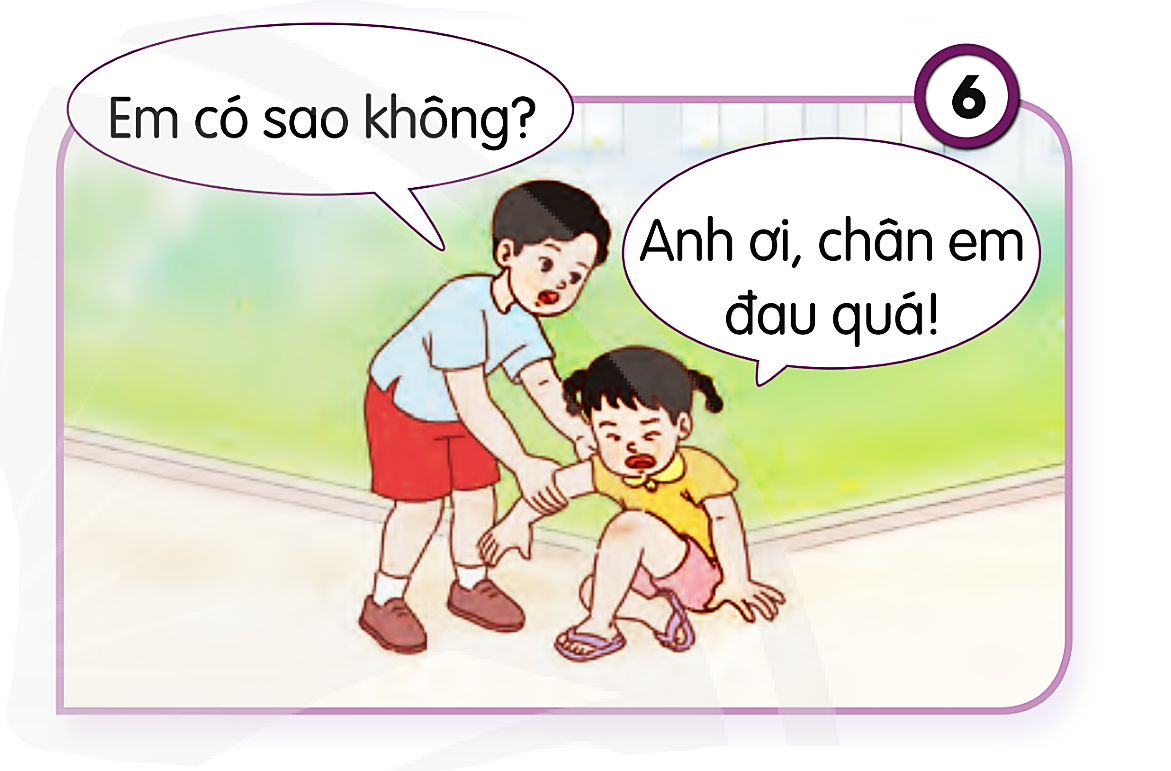 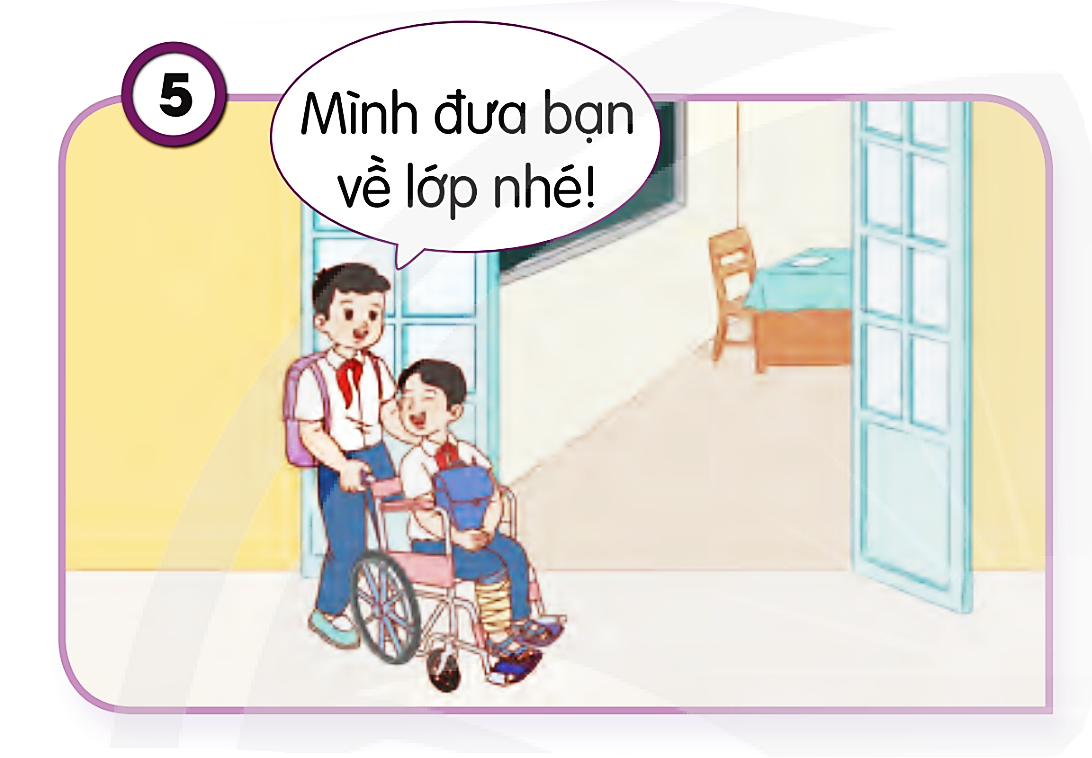 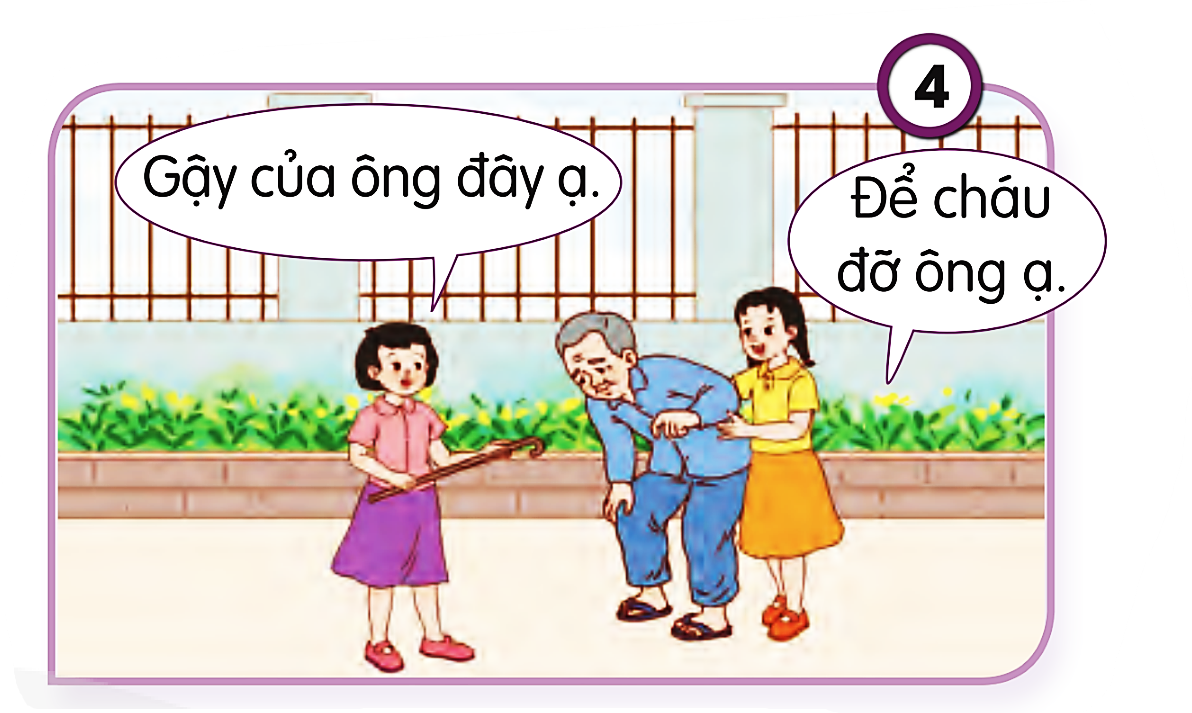 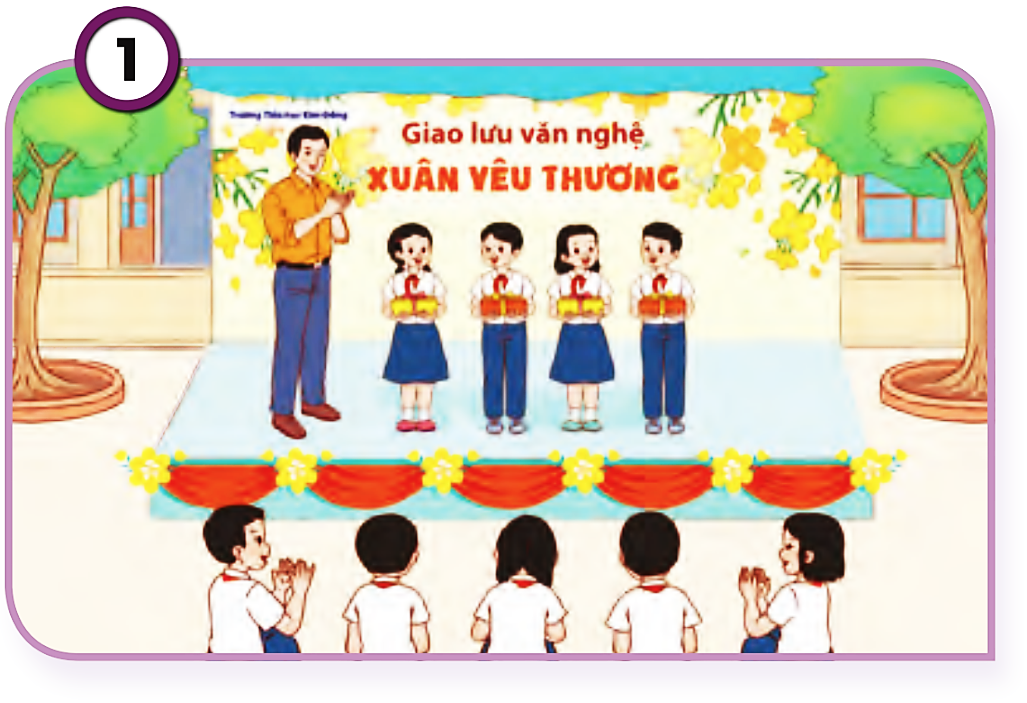 Tranh 1: Tham gia văn nghệ gây quỹ “Xuân yêu thương”.
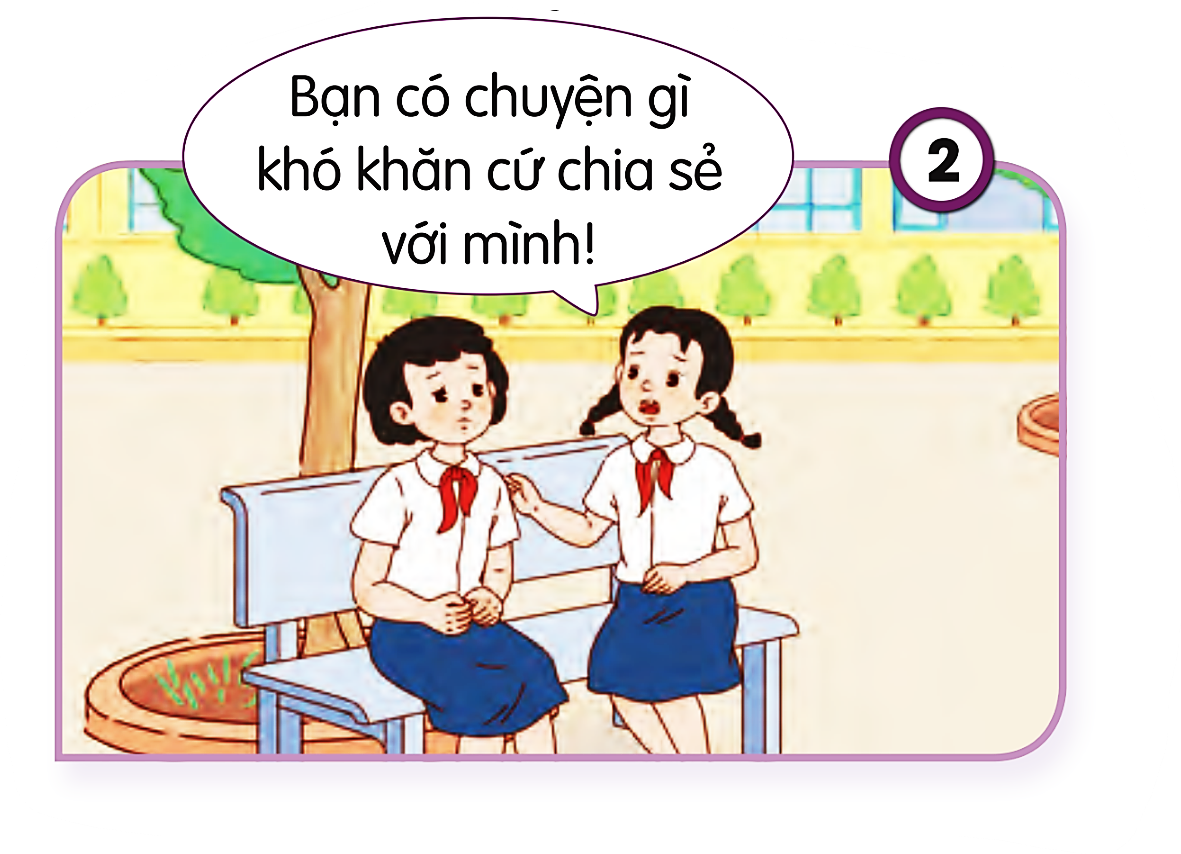 Tranh 2: Chủ động thăm hỏi và chia sẻ với bạn khi bạn gặp khó khăn.
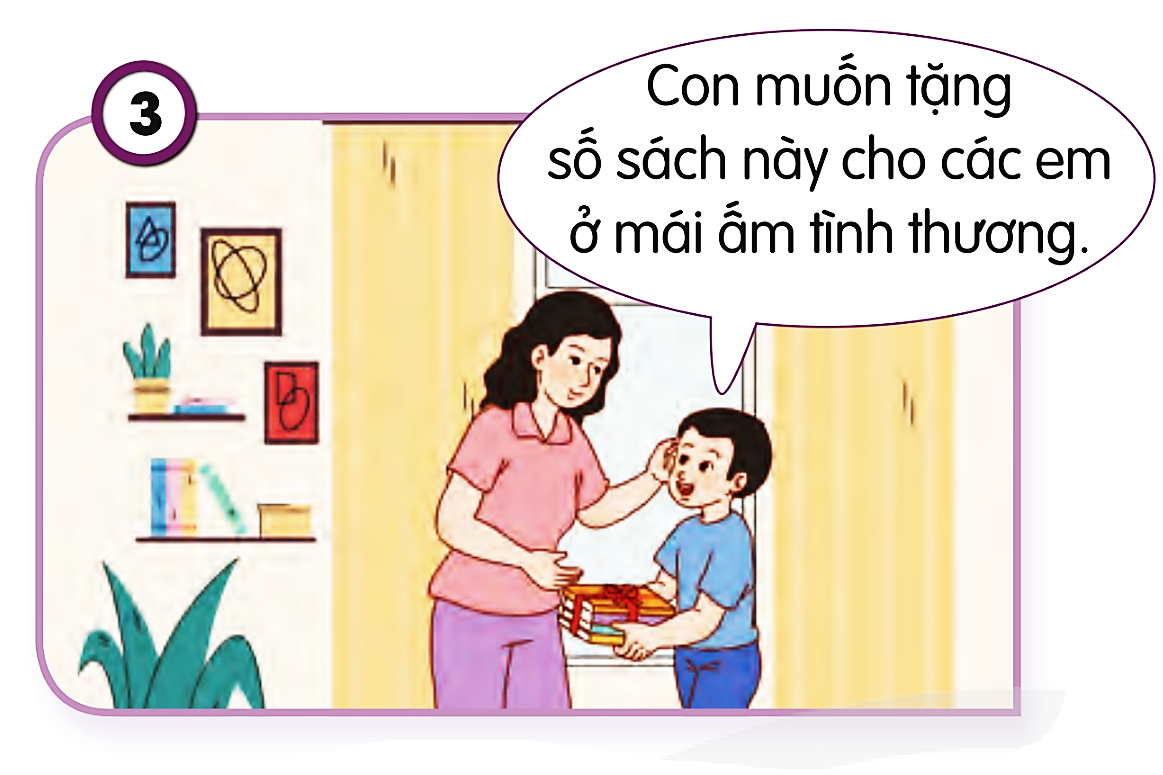 Tranh 3: Tặng sách cho các bạn ở mái ấm tình thương.
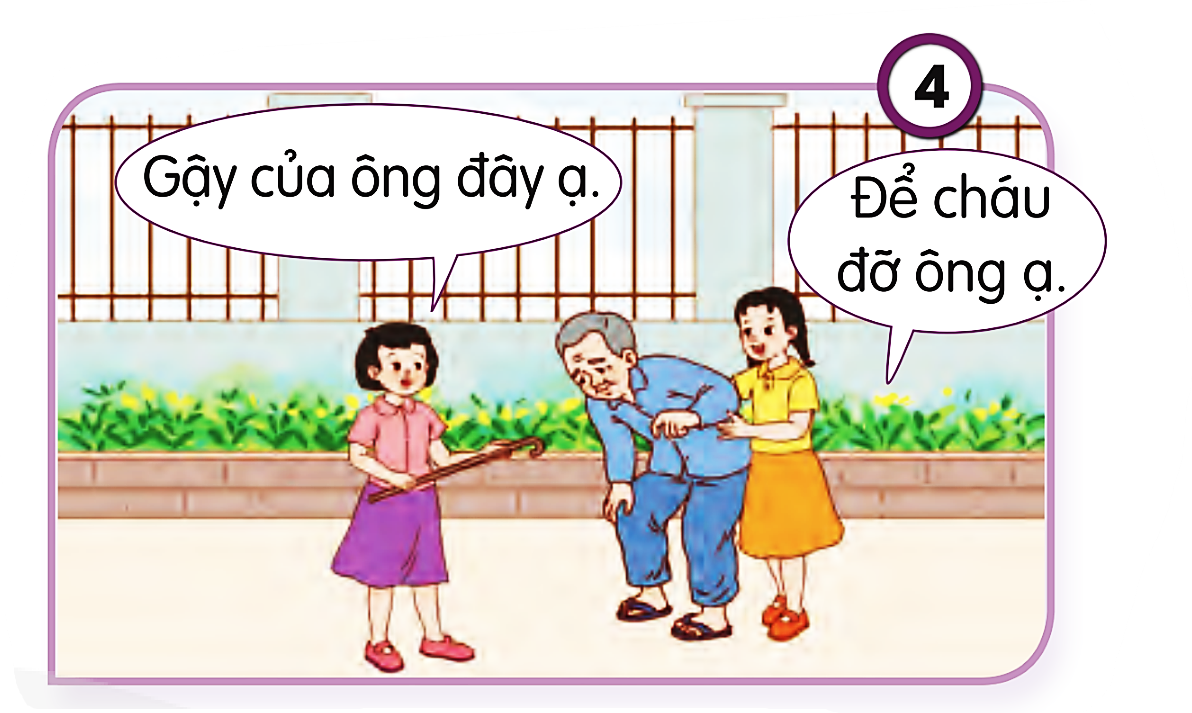 Tranh 4: Giúp đỡ người lớn tuổi.
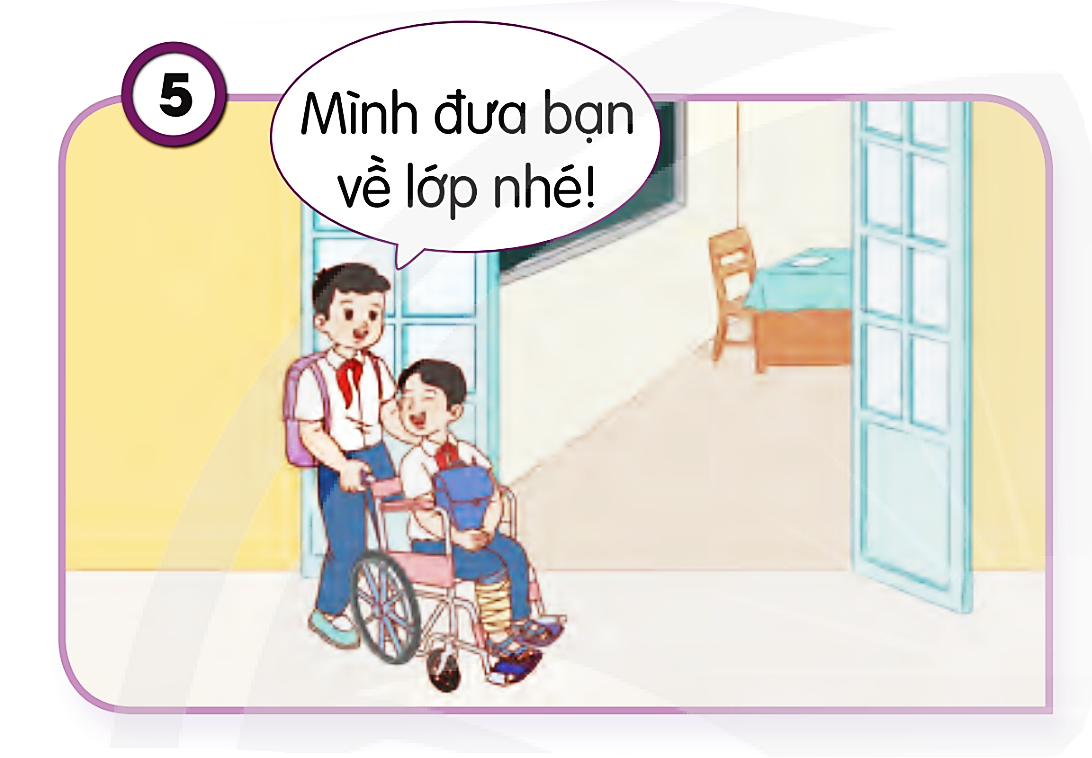 Tranh 5: Giúp đỡ người bị bệnh, khuyết tật (giúp đỡ bạn học).
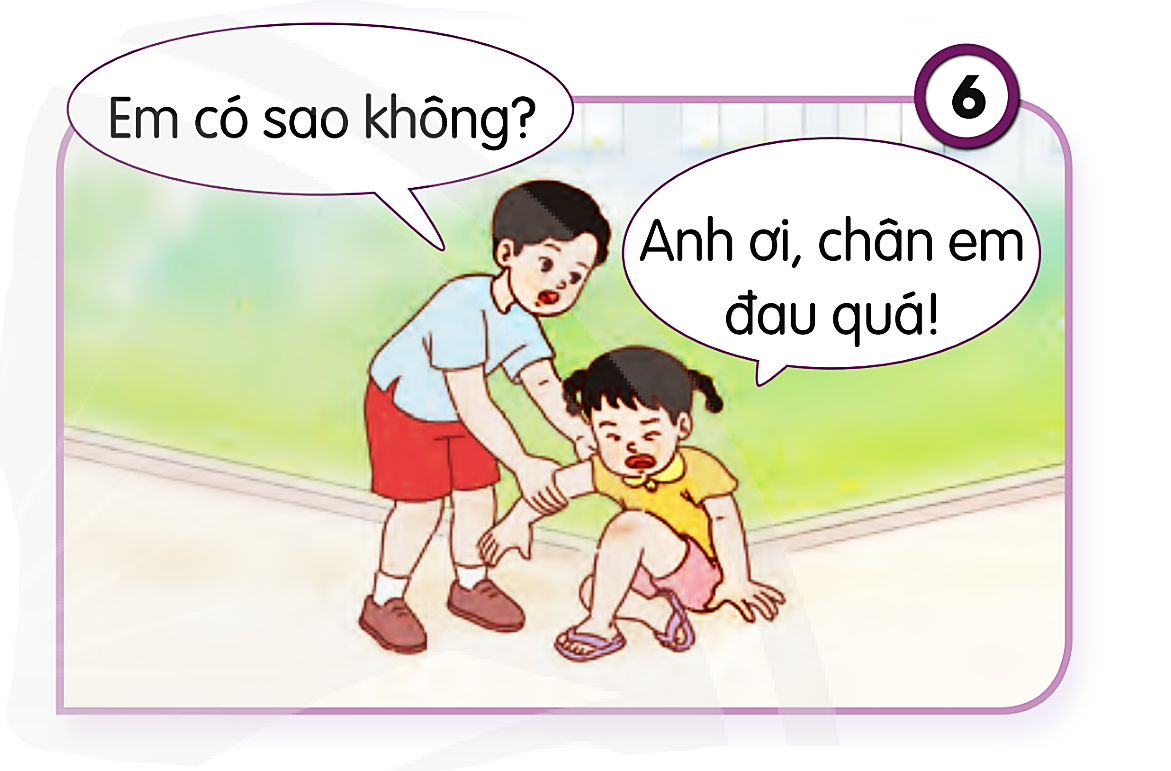 Tranh 6: Giúp đỡ người bị tai nạn (em nhỏ bị ngã).
Kể thêm một số biểu hiện của sự cảm thông, giúp đỡ người gặp khó khăn
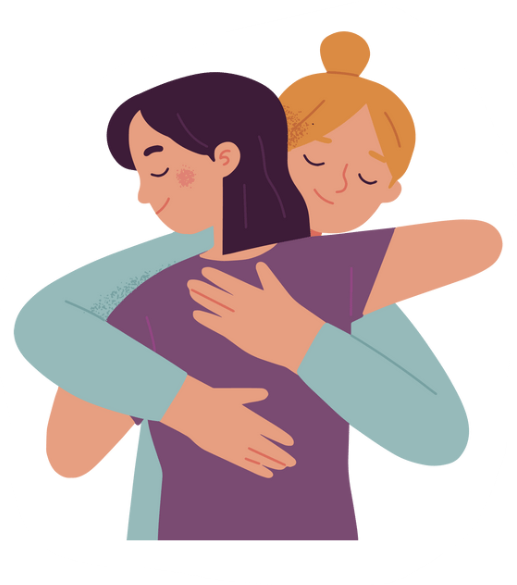 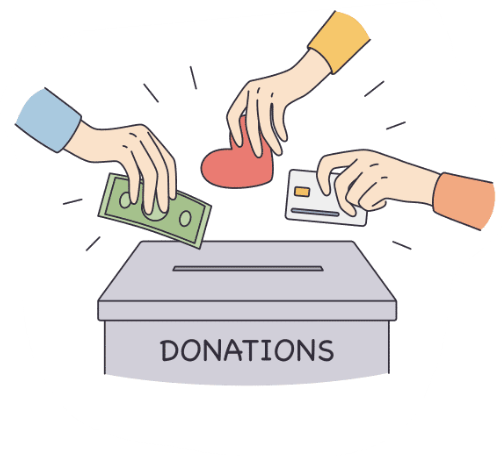 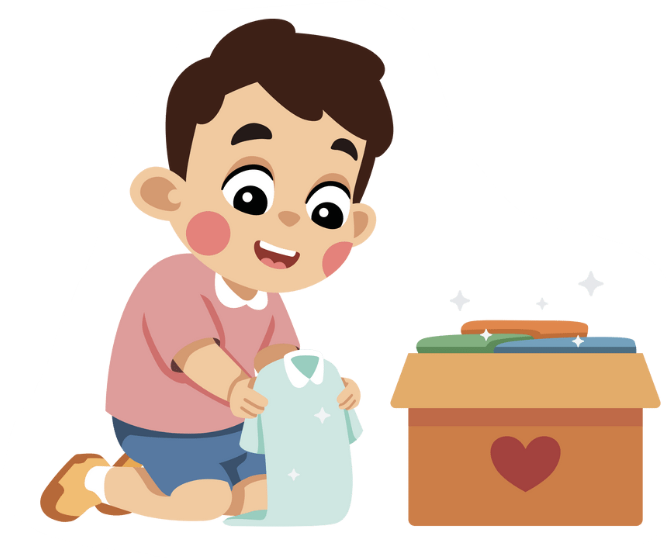 Góp quần áo, sách vở không dùng đến cho những người gặp khó khăn.
Dùng tiền tiết kiệm để ủng hộ đồng bào bị lũ lụt.
Động viên khi bạn có chuyện buồn.
https://zalo.me/g/xmubkw031
https://www.facebook.com/groups/976364306848934